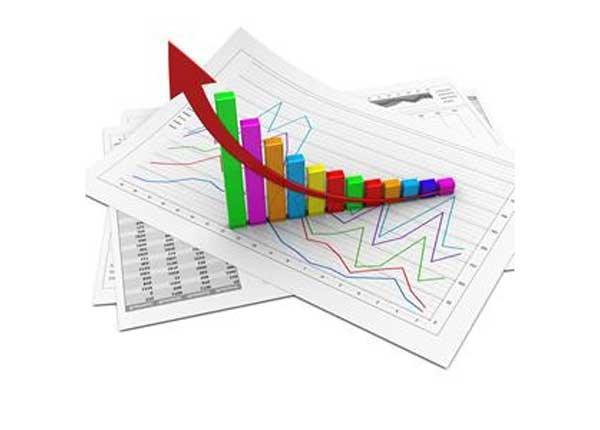 Дисципліна 
Фінансовий аналіз Бюджетних та підприємницьких структур
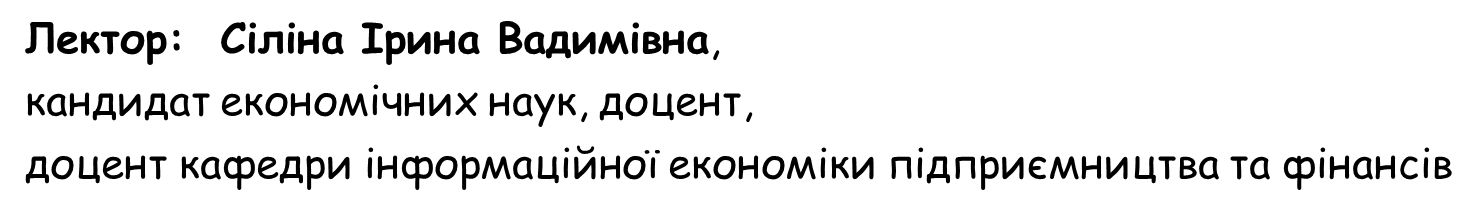 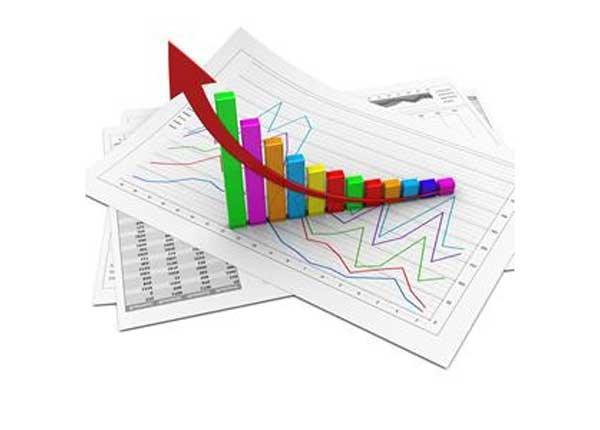 Фінансовий аналіз – це процес оцінки фінансового стану та результативності діяльності як державних установ, так і підприємств. 

Він включає аналіз доходів, витрат, активів, зобов'язань та фінансових показників для прийняття ефективних управлінських рішень.
У державному секторі фінансовий аналіз допомагає контролювати використання бюджетних коштів, оцінювати ефективність державних програм та забезпечувати фінансову стабільність країни. Він дозволяє урядам визначати економічну політику, розподіляти ресурси та знижувати фінансові ризики.
У підприємництві фінансовий аналіз використовується для оцінки фінансового стану компаній, прийняття стратегічних рішень, залучення інвестицій та підвищення прибутковості. Він дозволяє бізнесу виявляти слабкі місця, прогнозувати фінансові ризики та визначати шляхи покращення ефективності діяльності.
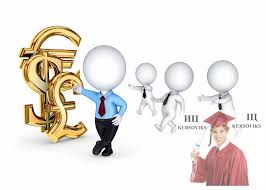 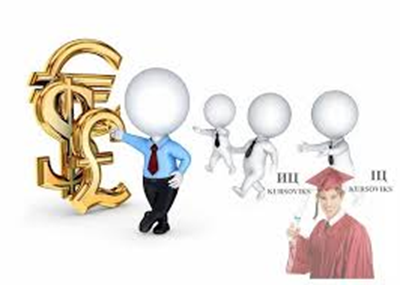 Лекційні заняття -16 год.
Практичні заняття – 34 год.
Іспит
8
семестр
3
Мета дисципліни
набуття здобувачами теоретичних знань та практичних компетентностей у сфері фінансового аналізу, орієнтованого на оцінку фінансового стану та результативності діяльності, ефективності використання ресурсів та досягнення стратегічних цілей.
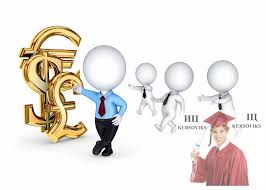 Зміст навчальної дисципліни
Змістовий модуль 1: Теоретичні основи та інформаційне забезпечення фінансового аналізу бюджетних та підприємницьких структур
Тема 1. Теоретичні основи фінансового аналізу бюджетних та підприємницьких структур.

Змістовий модуль 2: Фінансовий аналіз підприємницьких структур

Тема 2. Аналіз фінансових ресурсів та їх розміщення в активах. 
Тема3. Аналіз грошових потоків та платоспроможності підприємницьких структур. 
Тема 4. Аналіз фінансової стійкості та кредитоспроможності підприємницьких структур. 
Тема 5. Аналіз ділової активності та інвестиційної привабливості.
Тема 6. Аналіз ефективності діяльності підприємства

Змістовий модуль 3. Методика фінансового аналізу діяльності бюджетних структур.

Тема 7. Аналіз джерел фінансування бюджетної установи та її майна.
Тема 8. Аналіз результатів виконання кошторису доходів, витрат та коефіцієнтний аналіз бюджетної установи.
У процесі вивчення навчальної дисципліни формуються такі програмні компетентності:
Загальні компетентності:
 Здатність до пошуку, оброблення та аналізу інформації з різних джерел.

Спеціальні компетентності:
Здатність до діагностики стану фінансових систем (державні фінанси, у тому числі бюджетна та податкова системи, фінанси суб’єктів господарювання, фінанси домогосподарств, фінансові ринки, банківська система та страхування).
Здатність застосовувати економіко-математичні методи та моделі для вирішення фінансових задач.
Здатність визначати, обґрунтовувати та брати  відповідальність за професійні рішення.
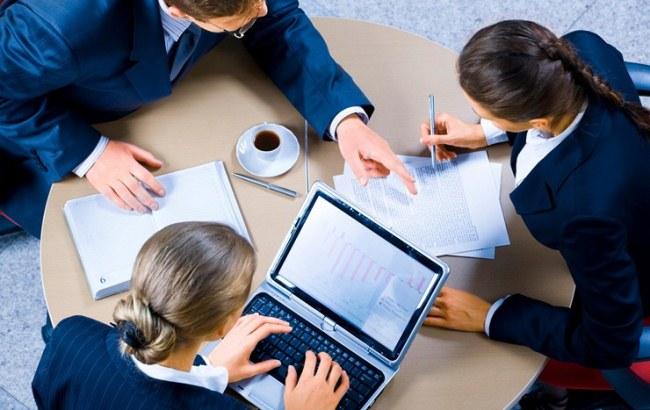